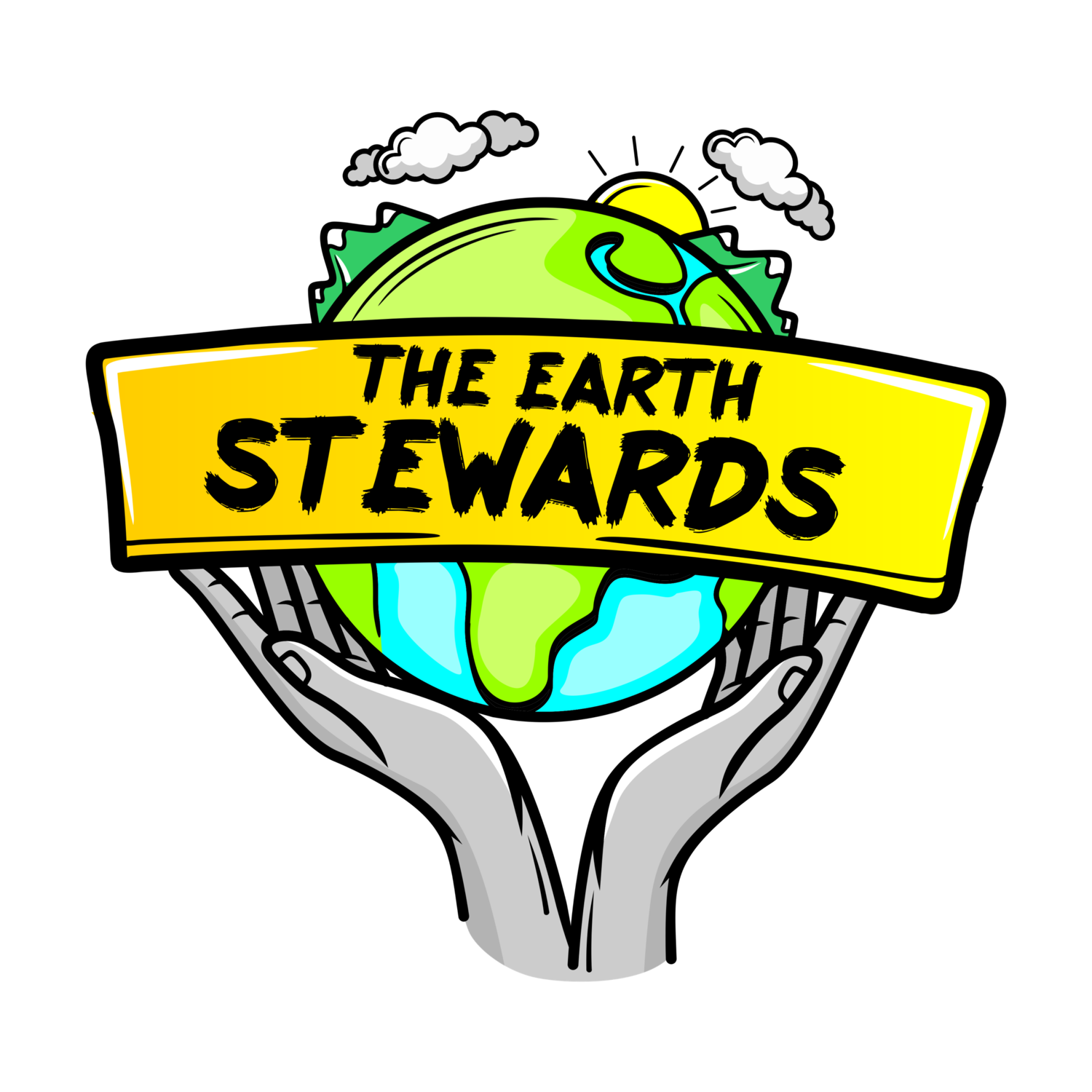 The Earth Stewards
Daniel Toben, Ildar Sagdejev
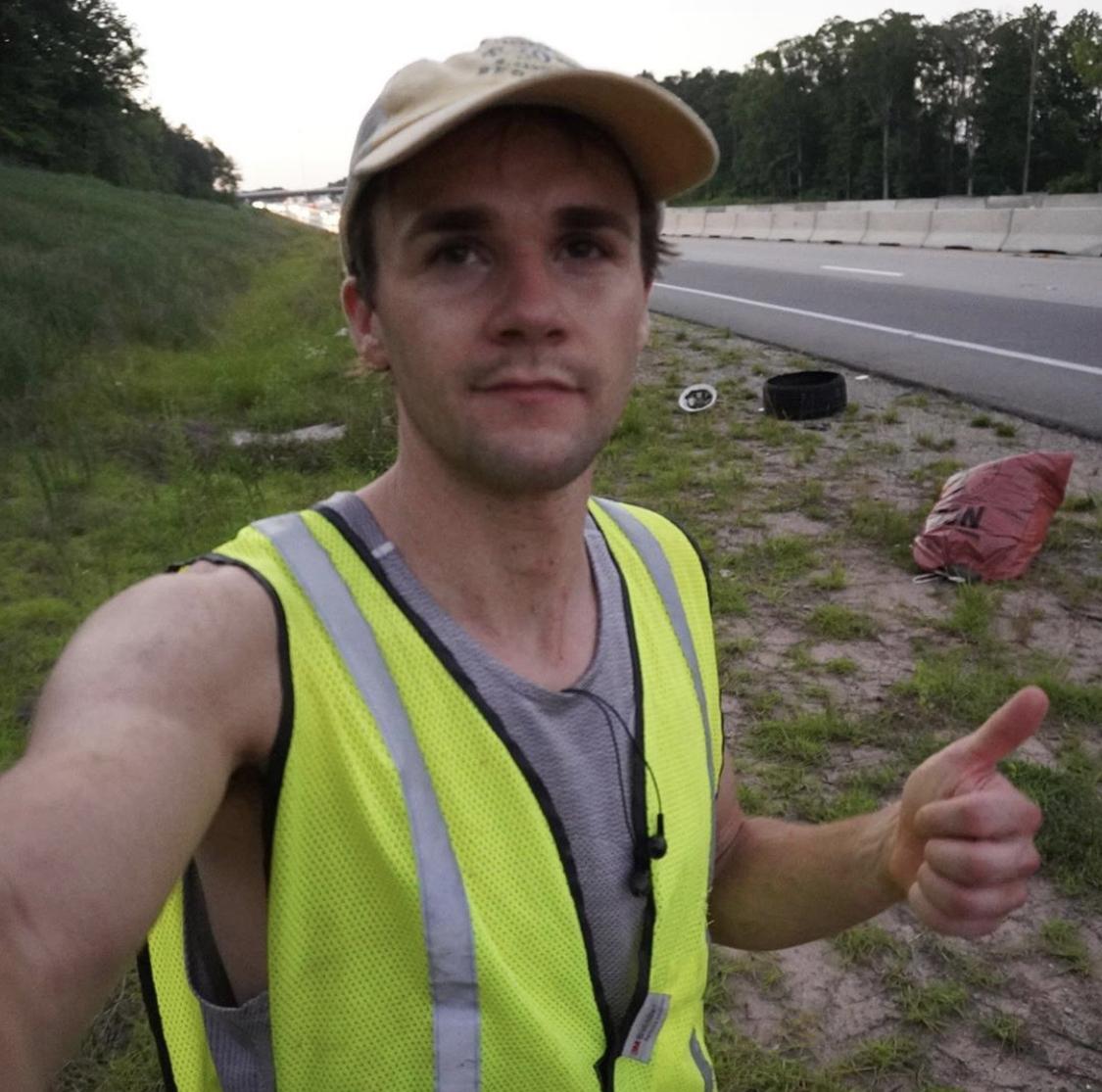 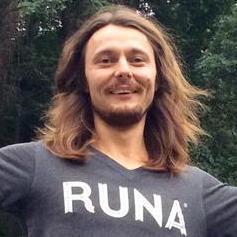 GIS Mapping of Littering
Introduction
5 minutes long
Background, Social media, Volunteerism, Accomplishments, outreach.
‹#›
Let people report litter on a global map.
Connect local municipalities with automatic notification. 
Mark cleanups done by the earth stewards. 
Provide data to governments.
Build predictive map of littering.
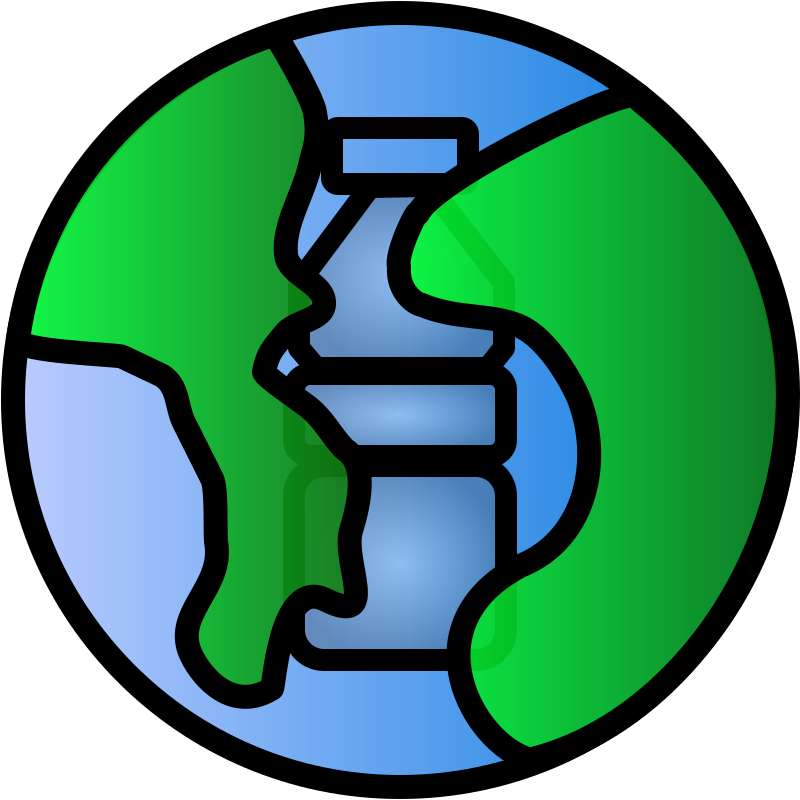 Litter Map
‹#›
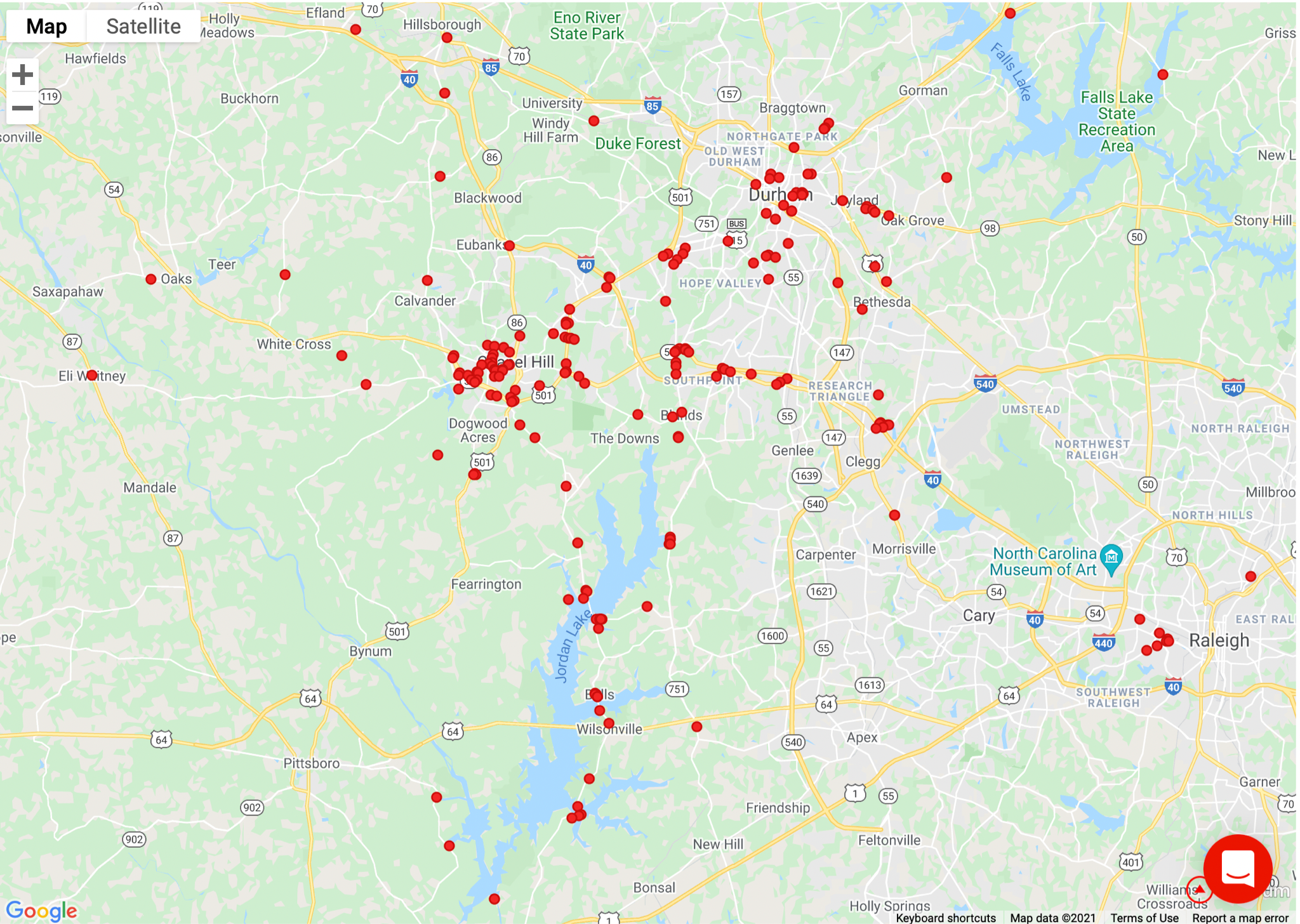 Predict where littering will occur to lead people to volunteer to cleanup there.
‹#›
Example
Trash always begins near populated areas, and it always flows down streams away from them.
1
Project has three parts
Pull data
Perform logic
Output data
‹#›
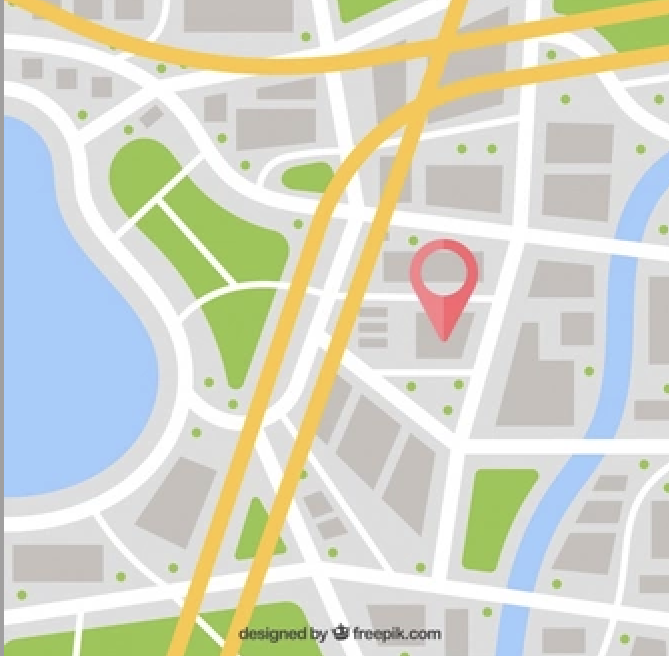 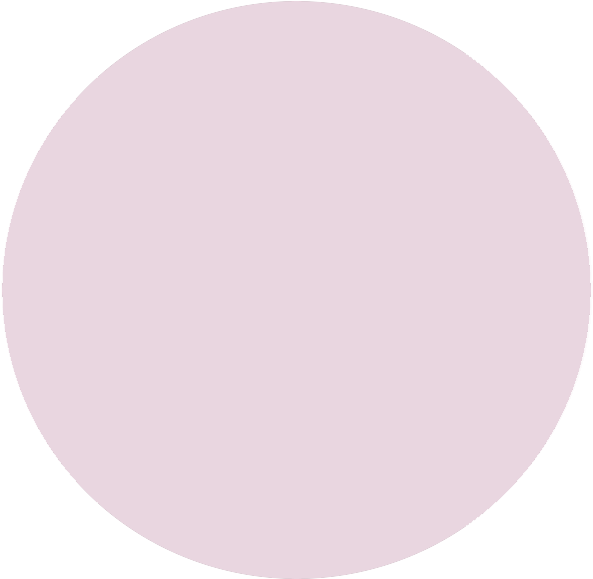 “Key:Value” Pairs

Amenity:Convenience Store

608 W. Corporation St. 

36.002179, 78.903697
Part 1. Pull Data.
API query for “amenities” on Open Street Maps which is a free library/open source mapping project. 
Download whole library from OSM
Census Reports, OpenLitterMap, Water/Current paths, Windy, Currents, Public GIS Data, more.
‹#›
Part 2. Perform Logic
Option 1. Simply provide you with a set of rules the logic can have that will give us an accurate prediction of littering.
Option 2. Flexible framework for developing logic algorithms over time.
‹#›
Part 3. Output Data
Output data in any format you prefer! Our goal is something we can render in ArcGIS, Leaflet JS, and Google Maps API.
‹#›